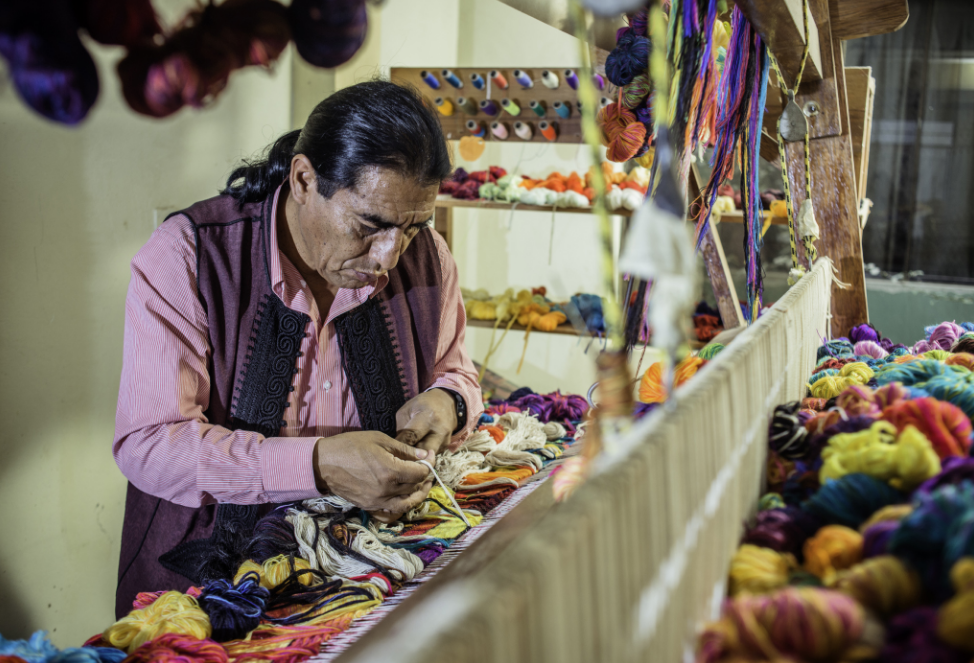 Maximo Laura, Peruvian Fiber Artist images from https://maximolaura.com/
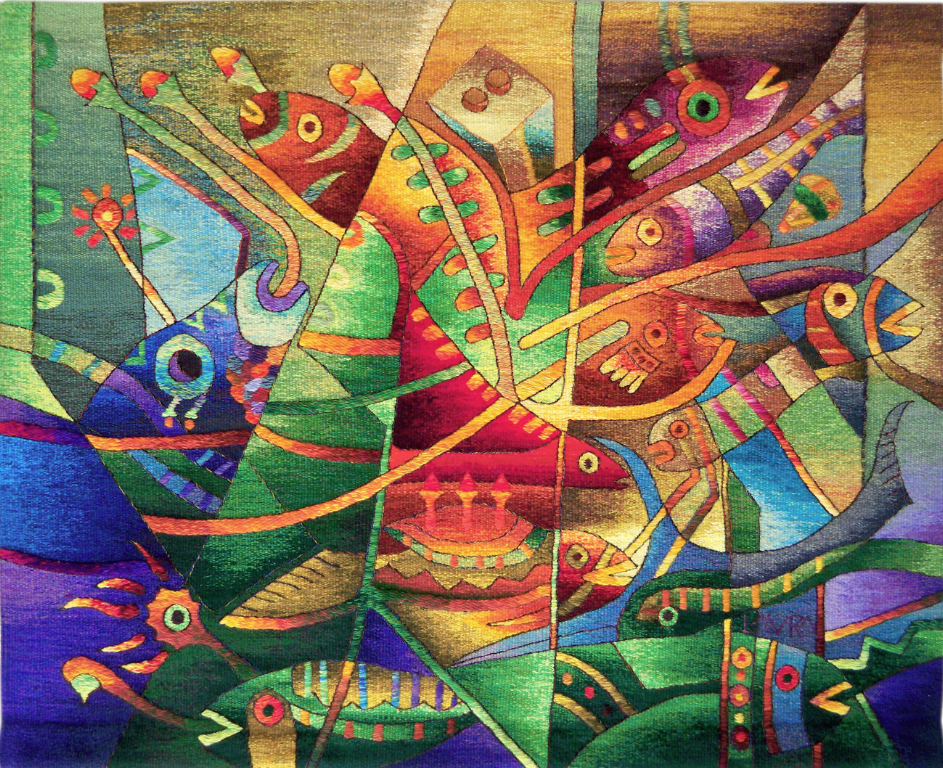 Maximo Laura, Peruvian
Marine Flora Y Fauna
Alpaca Wool, Mixed Fibers. Hand-woven Peruvian Tapestry Art
39 x 47 inches
DESCRIBE
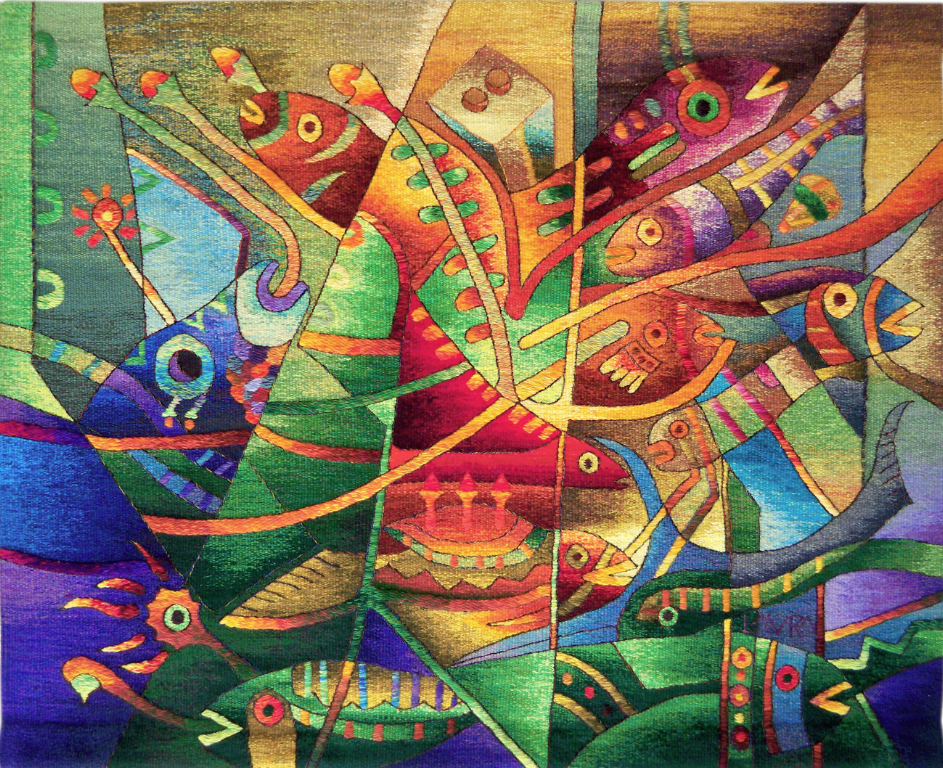 What is the subject matter for this tapestry weaving? 
What creatures do you see in the weaving? 
Write three complete sentences that give specific details about where you see the creatures!

.
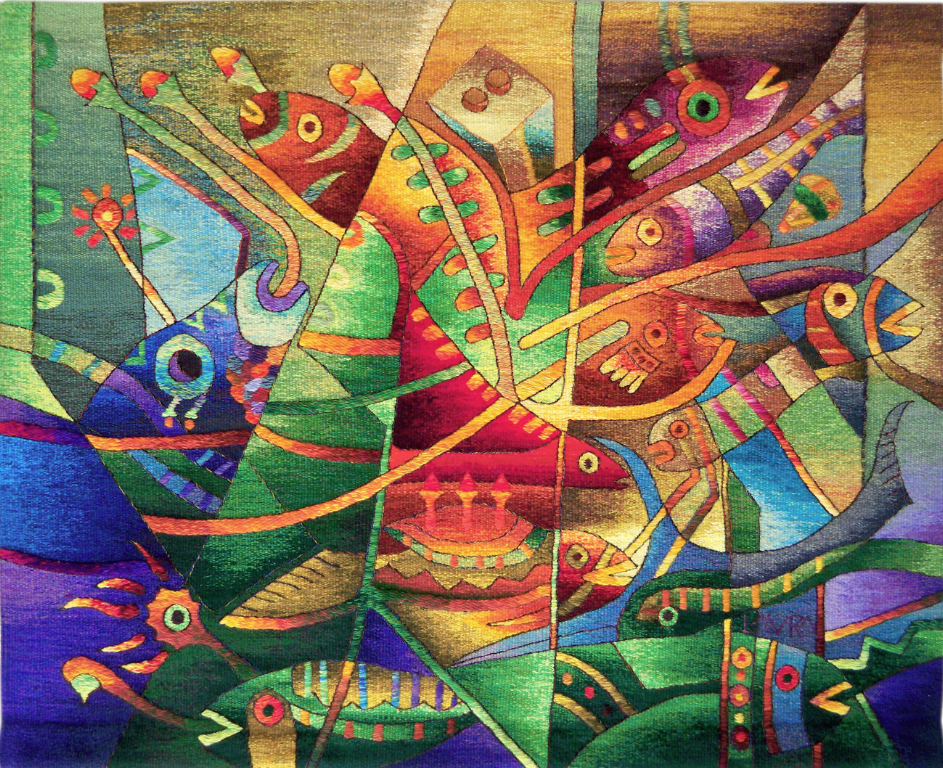 ANALIZE
Write three complete sentences that give specific details about how the artist used repetition of shapes (types) along with visual movement in this tapestry.
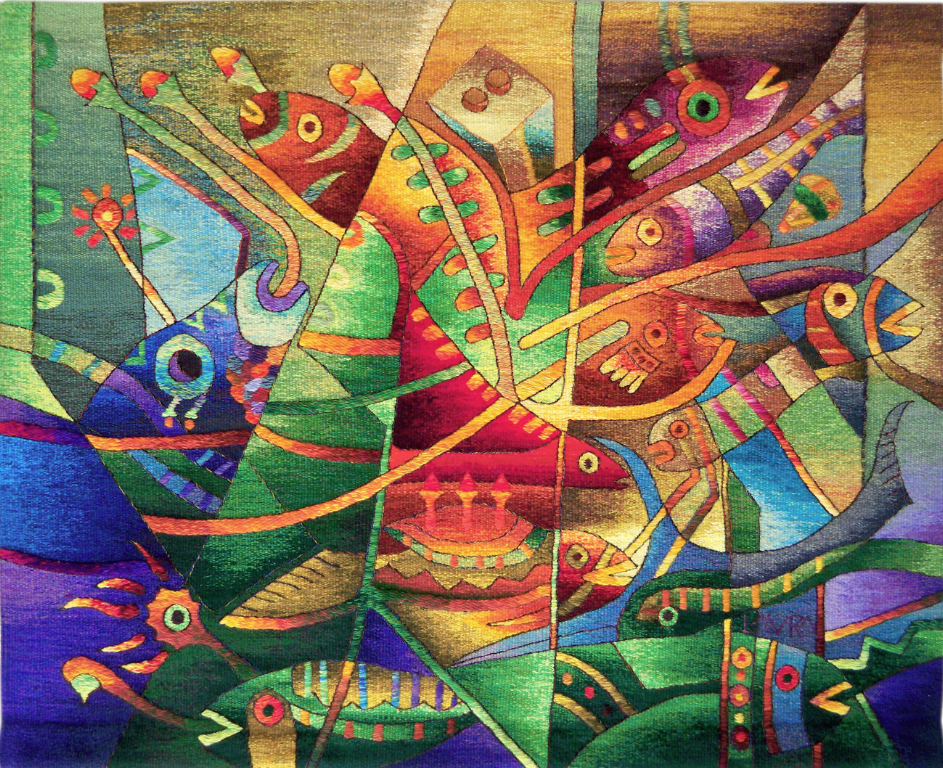 INTERPRET
Write three complete sentences that give specific details about a story the artist may be telling in this tapestry.
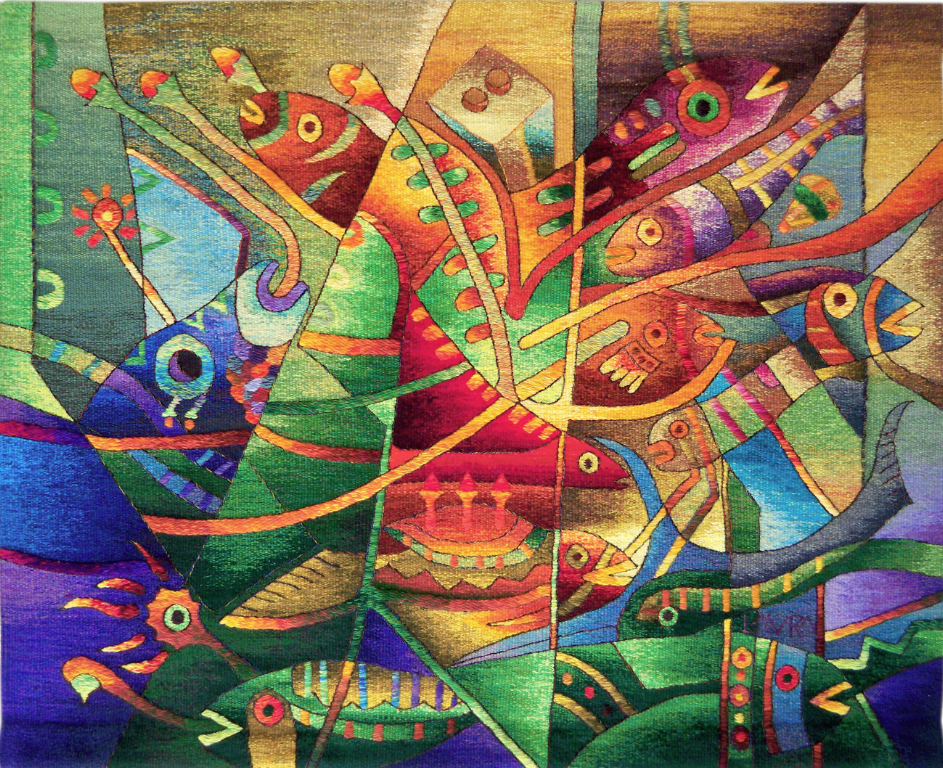 JUDGE
How well did this artist make a picture out of just yarn? Remember this is a tapestry, not a painting.
Write three complete sentences that give specific details on your judgment of this work.